The multi-platform study
Brand health
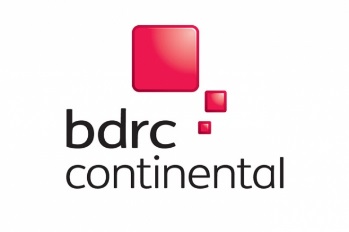 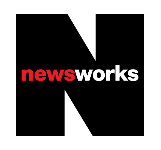 METHODOLOGY
[Speaker Notes: The multi-platform study looks at the impact of newsbrands on brand health. It was commissioned by Newsworks from BDRC Continental.

The study investigates the impact of advertising in individual and multiple newsbrand platforms on 13 brand health measures – for example, awareness, consideration, quality - for five big brand campaigns. 
Results are shown as average uplifts in brand health measures across all campaigns.]
The multi-platform study: methodology
Five multi-platform campaigns ran across print and digital platforms for established major advertisers:
Fred Olsen, Hovis,  Sainsbury’s, Sky, Vodafone
None were first time users of newsbrands
Minimum of 4 newsbrand titles were included per test, dependent on the client target audience 

Disguised controlled exposure study as each campaign went live:
Test sample exposed to advertising – but unaware questions were to be about advertising or brands
Control sample unexposed, only asked brand questions
Each test respondent read their usual title, using platform or platforms they normally use
Test respondents were sent newspapers (if they were print readers) and/or links to the appropriate platform  (if they were digital or multi-platform readers)
Initial questions on content to prove they read content (been exposed to ads)
Each platform researched solus and in combination with every other platform
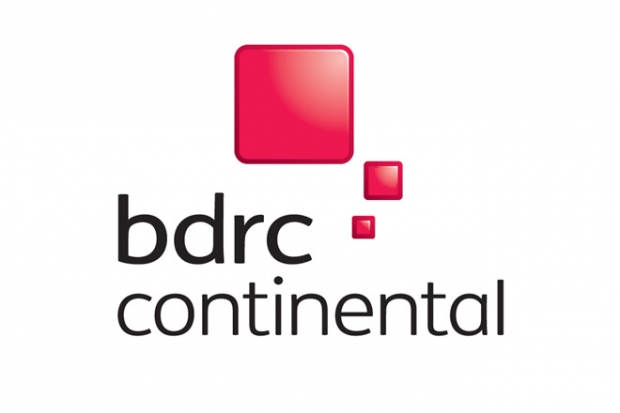 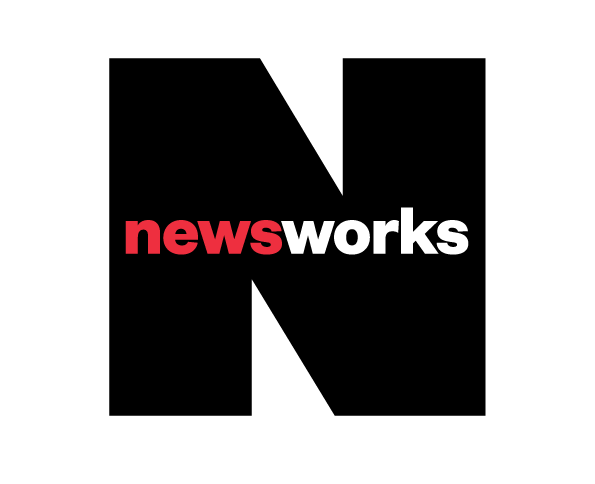 The multi-platform study: sample
Regular newsbrand readers

Test sample read titles they would normally read
Total sample across 5 tests: 
10,856 respondents
2,819 Control
8,027 Test
Multi-platform study: key brand metrics
Spontaneous brand awareness
Familiarity
Total brand awareness
Consideration
Warmth
Positivity
Salience
Quality
Trustworthy
Innovative
Worth paying more for
Relevance
Key brand message (differed across brands)


Respondents were also asked brand usage and frequency questions, to ensure test and control samples were matched
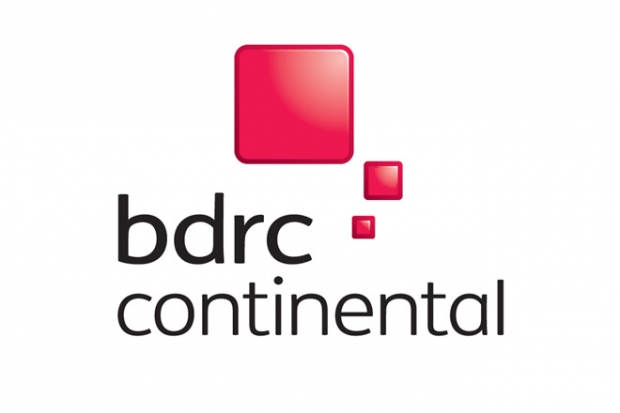 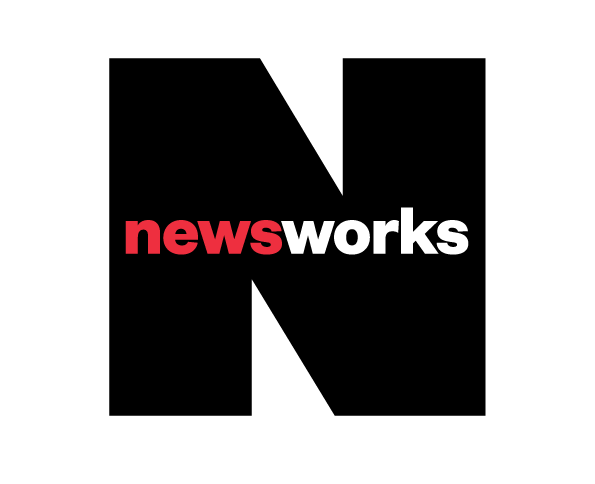 [Speaker Notes: We covered 13 brand metrics, ranging from awareness to consideration, to more emotional measures, such as brand warmth and trust:

Spontaneous advertising awareness (excluded from analysis): which category have you seen any advertising or sponsorship for recently?
Spontaneous brand awareness: thinking about category, which come to mind?
Familiarity: thinking about these brands in category, how familiar would you say you are with them?
Total brand awareness: net
Likely to consider: How likely are you to consider using the following brands in category in the future?
Feel close/warm to brand: How do you feel about the following brands in category? Scale where 5 means you feel close or warm towards the brand and 1 means you feel distant or cold.

Which of the following statements do you associate with each brand in category? Click on brands/statements that apply
Positivity - I feel positive about the company
Salience - It is a company I’ve heard or seen more about recently
Quality – I associate it with quality
Trustworthy – It is a trustworthy company
Innovative – It is an innovative company
Worth paying more for - Is worth paying more for
Relevance - Is a brand for someone like me
Key brand message (differs across brands)

Respondents were also asked brand usage and frequency questions, to ensure test and control samples were matched]
Multi-platform study: analysis
Analysis of variance to asses impact of campaign on brand metrics:
This technique identifies which out of a series of factors most affects a particular brand metric such as brand awareness.  The factors analysed were demographic factors - gender, age group, social class and region - plus the platform on which the campaign appeared.  Platform is the most important of these factors in determining variations in brand metrics
Net uplift in brand metrics between Test (exposed) and Control (unexposed) samples, taking into account competitor shifts
Across all metrics 
Across all newsbrand platforms solus and in two-platform combinations
Three platform combination modelled based on these data

Results expressed as average net uplift across all brand metrics for all tests, by platform/multi-platform combinations

NB: Advertising awareness was measured among Test samples, but not included in analysis, as high shifts produced would skew average results
Analysis example: calculated for each metric and for all test brands
Test brand
Key Competitors
Net impact
Test vs. control uplift
+9%
+25%
+9%
+16% positive shift
Test brand: 	+25% 
Other brands:   	 +9% 


Net impact calculation: 
+25% (Test brand) – +9% (other brands) = +16% net shift
+9%
+25%
Scores 
(used for uplift calculation)
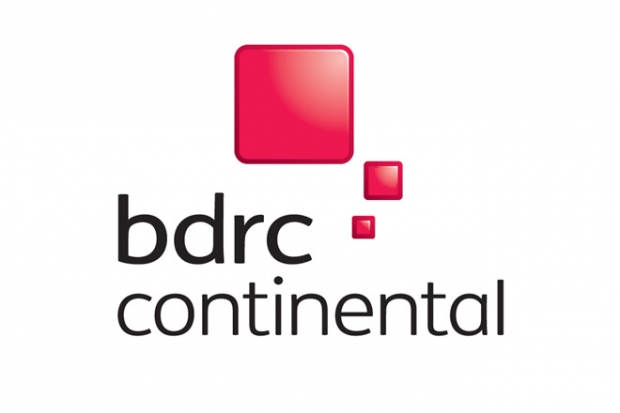 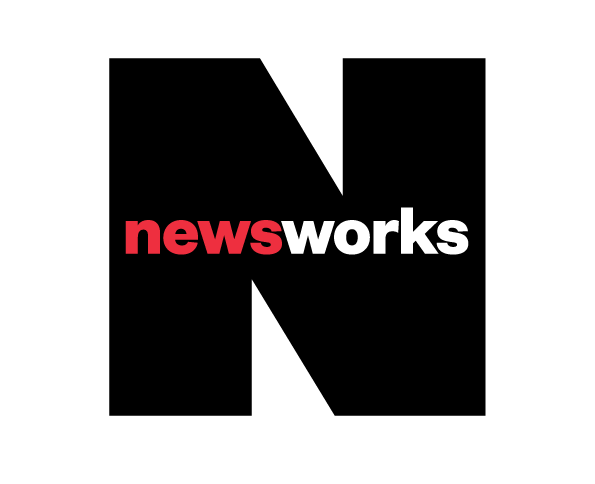 [Speaker Notes: We used key driver analysis to assess the impact of campaign exposure on brand metrics. This gave us the net uplift in brand metrics, taking into account competitor shifts, across all newsbrand platforms solus and in combinations. The]